Creating Accessible Presentations
An illustration of the NCDAE accessible PowerPoint presentation creation “cheat sheets”
Use Outline View
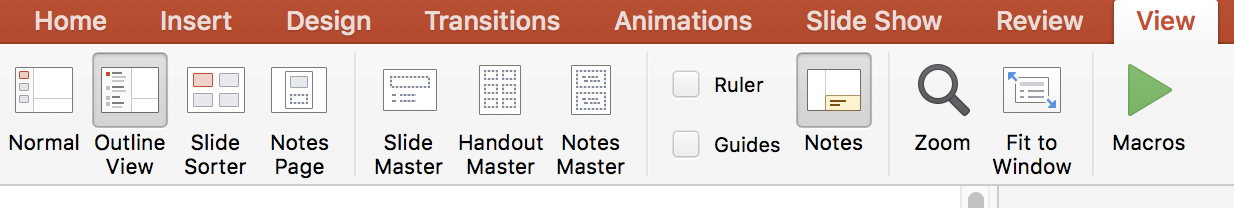 From View, click Outline View
Use tab and enter keys to add spacing
Work from this (outline view) screen to employ a proper hierarchical structure
Proper Hierarchical Structure
[Speaker Notes: As you add text to your slides, keep in mind that you should always follow a consistent hierarchy of font size to make your slides easy to parse visually. Generally speaking, higher level text should be larger and no text should be used that is smaller than 24-28 points.]
Use Destination Theme to format pasted text
From Home, Click Paste arrow
Click Use Destination Theme
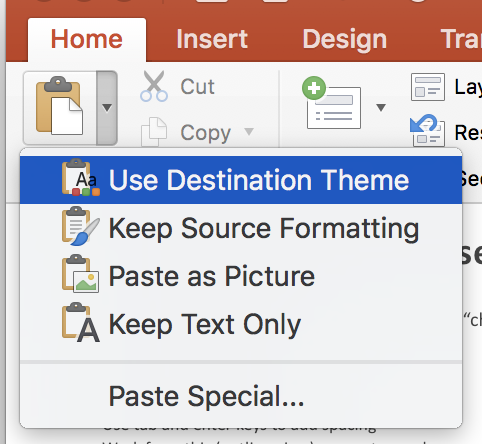 Use Distinctive Slide Titles
Best practice
Slide Titles, repetitive
Slide Titles, distinctive
Process
Process
Process
Process – beginning
Process – middle
Process - end
Non-descriptive
Insert alt(ernative) text in images
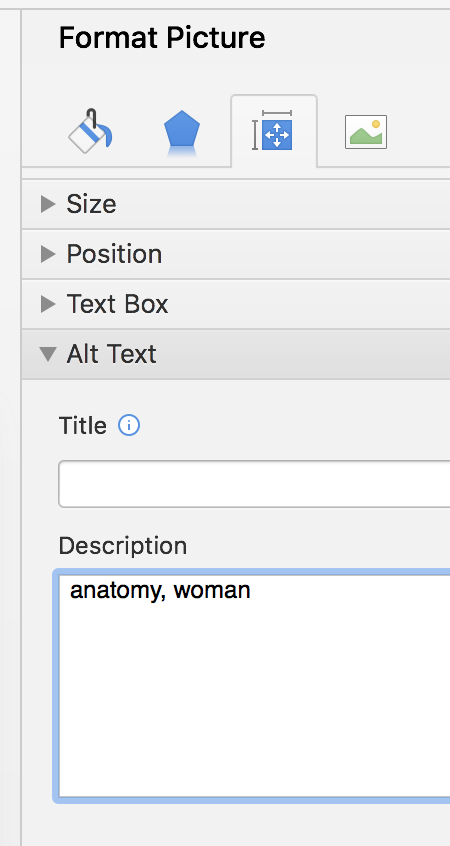 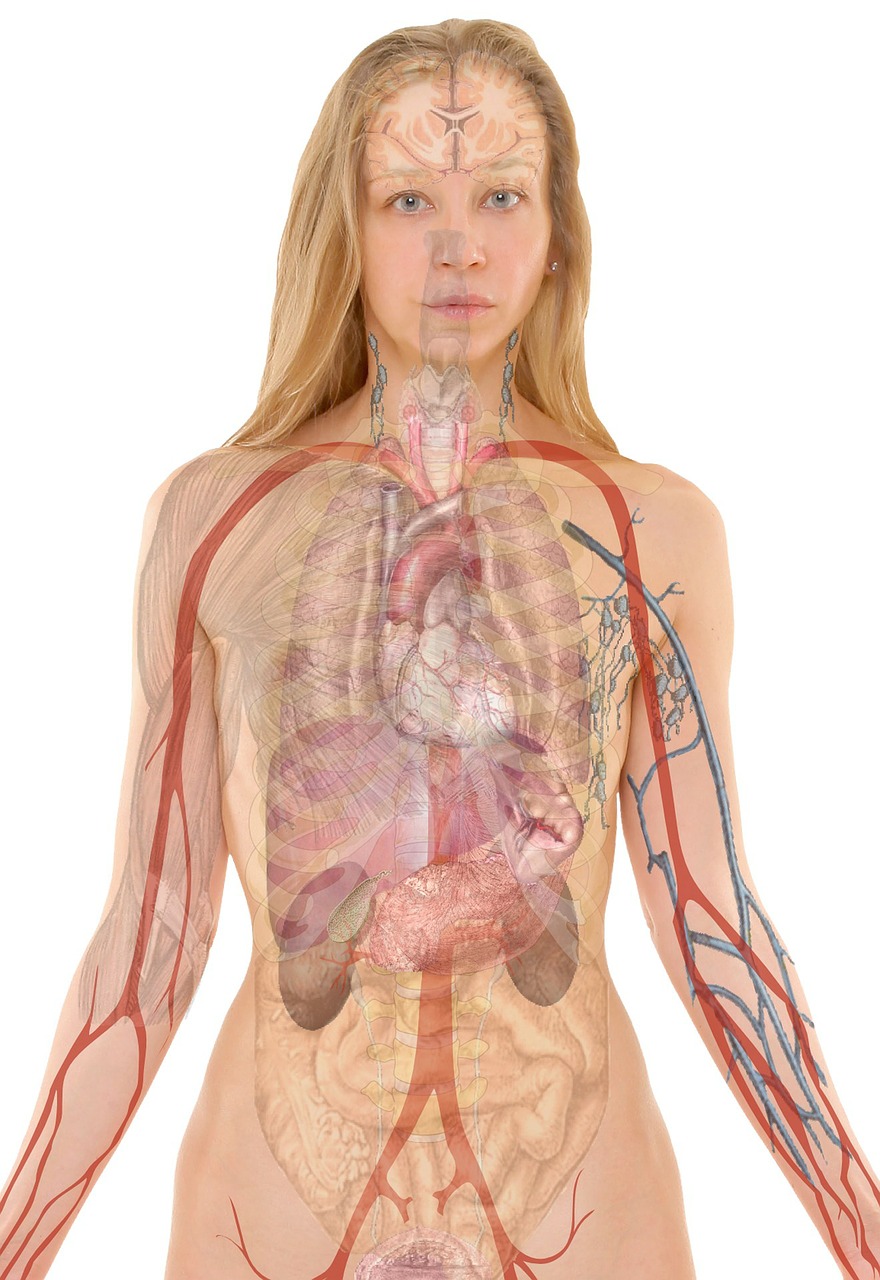 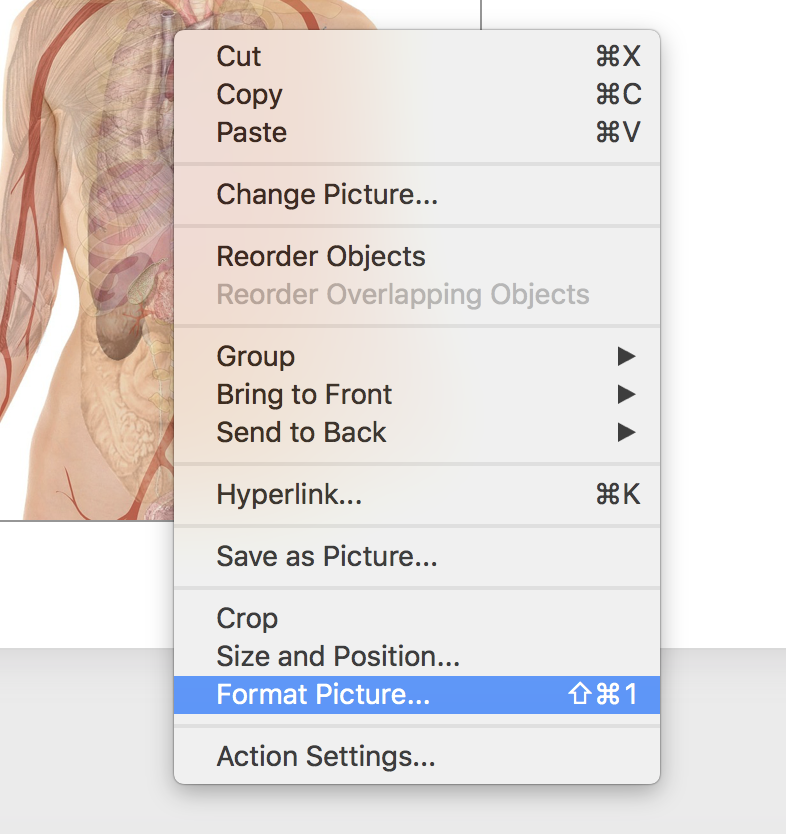 Right click on image
Insert brief explanation of image
Name Hyperlinks Meaningfully
National Institutes of Health
Highlight text; right click
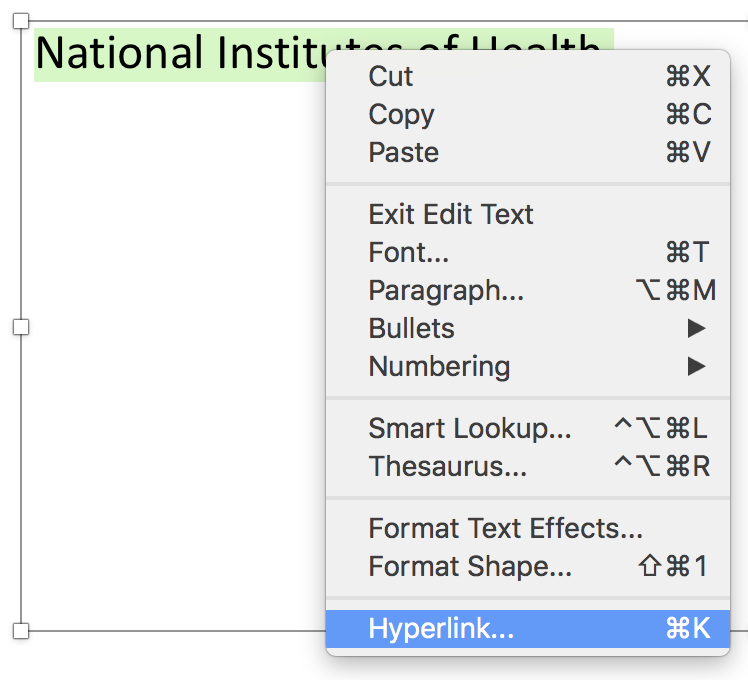 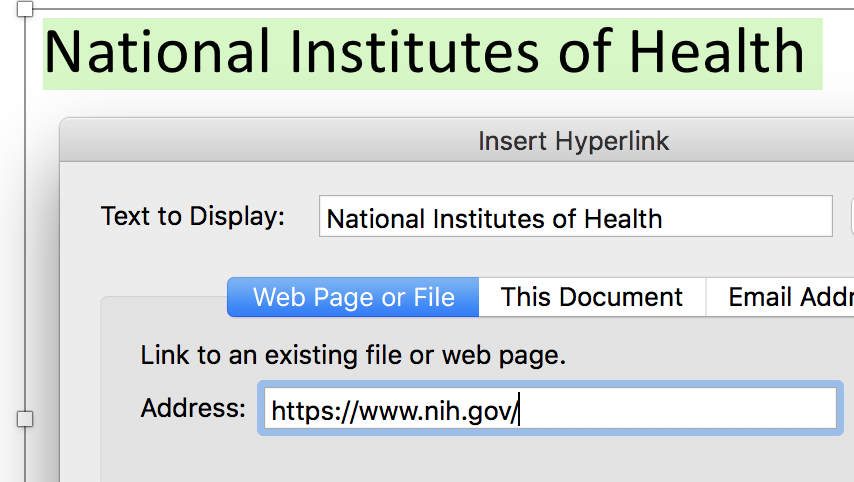 National Institutes of Health
Consider Your Colors: Contrast
Low Contrast
High Contrast
https://webaim.org/resources/contrastchecker/
[Speaker Notes: Low contrast images, text, and themes can make your presentation difficult for your audience to read.]
Consider Your Colors: Connoting meaning
Do:
Don’t
Label lines
Rely solelyon color toconnote meaning
Use distinctive line styles
Charts from Penn State Accessibility: http://accessibility.psu.edu/images/charts/
[Speaker Notes: Make sure that you aren’t relying on color alone to convey information as this can be inaccessible to colorblind users and others with visual impairments.]
Creating Lists
Use bullets for unordered list (e.g., ingredients list)
4 eggs 
1/4 cup milk	
salt and pepper, as desired
2 tsp. butter
Use numbers for ordered list (e.g., cooking instructions)
Beat eggs, milk, salt and pepper in bowl.
Heat butter in hot skillet. 
Pour egg mixture into skillet. 
Gently pull eggs with spatula, forming large soft curds till firm.
Remove from heat. 
Serve immediately.
Caption & Audio Describe Video
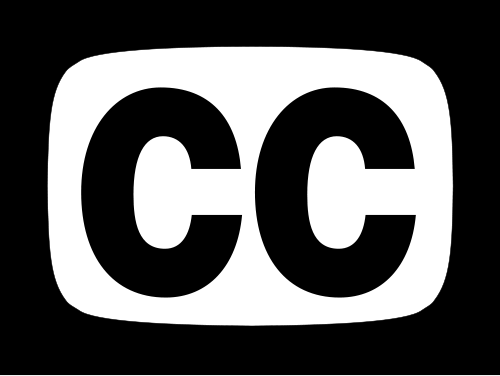 Caption video content (check accuracy)
Provide time-synchronized transcription, if needed
Use audio description, if needed
Keep It Simple
Use readable font size and style
Avoid densely packed text or visuals
Explain acronyms, jargon, and idioms
Avoid ALL CAPS 
Avoid use of distracting animations or transitions
Accessibility Checker
Click on Review
Click on Check Accessibility
Make corrections as indicated
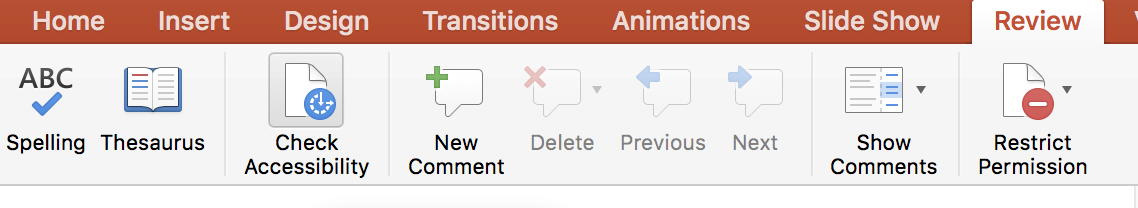 Resources
NCDAE MS Office cheatsheets
http://ncdae.org/resources/cheatsheets/
WebAIM
https://webaim.org/